Productions of second Kaluza-Klein gauge bosons in the minimal universal extra dimension model at LHC
Masato Yamanaka (Tokyo university, ICRR)CollaboratorsShigeki Matsumoto      Joe Sato      Masato Senami
PHYSICAL REVIEW D 80, 056006 (2009)
Introduction
Universal Extra Dimension (UED) model
Model discrimination at LHC
Motivation
Minimal Universal Extra Dimension (MUED) model
[ Appelquist, Cheng, Dobrescu  PRD67 (2000) ]
(time 1 + space 4)
5-dimensions
1
S  /Z   orbifolding
2
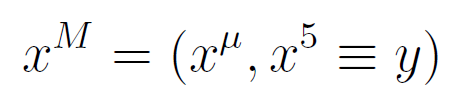 R
1
S
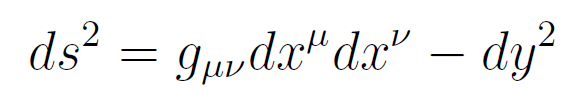 4D spacetime
All SM particles propagate in spatial extra dimension
New parameters in UED models
R : compactification scale of extra dimension
L : cutoff scale of UED model
Minimal Universal Extra Dimension (MUED) model
[ Appelquist, Cheng, Dobrescu  PRD67 (2000) ]
(time 1 + space 4)
5-dimensions
1
S  /Z   orbifolding
2
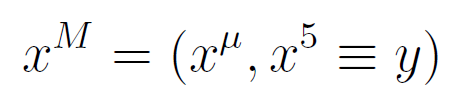 R
1
S
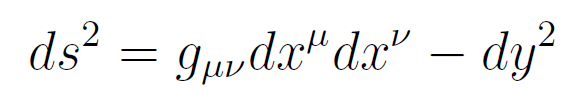 4D spacetime
All SM particles propagate in spatial extra dimension
Many Kaluza-Klein (KK) particles for one SM particle
F
F
F
F
(0)
(1)
(2)
(n)
,             ,  …… ,
SM particle
KK particle
Mass spectrum                  1/R,  2/R,  …..…,  n/R
Model discrimination at LHC
proton
proton
Missing energy
g
(1)
q
g
(1)
(1)
(1)
(1)
Z
l
MUED collider event
q
q
l
l
Model discrimination at LHC
proton
proton
Missing energy
g
(1)
q
g
(1)
(1)
(1)
(1)
Z
l
MUED collider event
q
q
l
l
proton
proton
Missing energy
~
g
~
~
~
~
q
g
Z
l
SUSY collider event
q
q
l
l
Quite similar and difficult to discriminate !
Model discrimination at LHC
～
F
F
SUSY
SM particle
Supersymmetric particle
F
F
F
F
(1)
(2)
(n)
,             ,  …… ,
MUED
SM particle
KK particle
Model discrimination at LHC
～
F
F
SUSY
SM particle
Supersymmetric particle
F
F
F
F
(1)
(2)
(n)
,             ,  …… ,
MUED
SM particle
KK particle
(0)
f
Second KK particle can couple with SM particles directly
(2)
V
[ Cheng, Matchev, Schmaltz  PRD66 (2002) ]
(0)
f
[ Datta, Kong, Matchev   PRD72 (2005) ]
Second KK photon (Z boson) decay into dilepton
Mass reconstruction from dilepton clean signal
Motivation
g
(2)
(2)
Z
Precise calculation of  production rate of           and
Connecting our prediction to LHC data
Discrimination between models and confirmation UED
g
(2)
and        production
Z
(2)
KK number violating operator
Production process
KK number violating operator
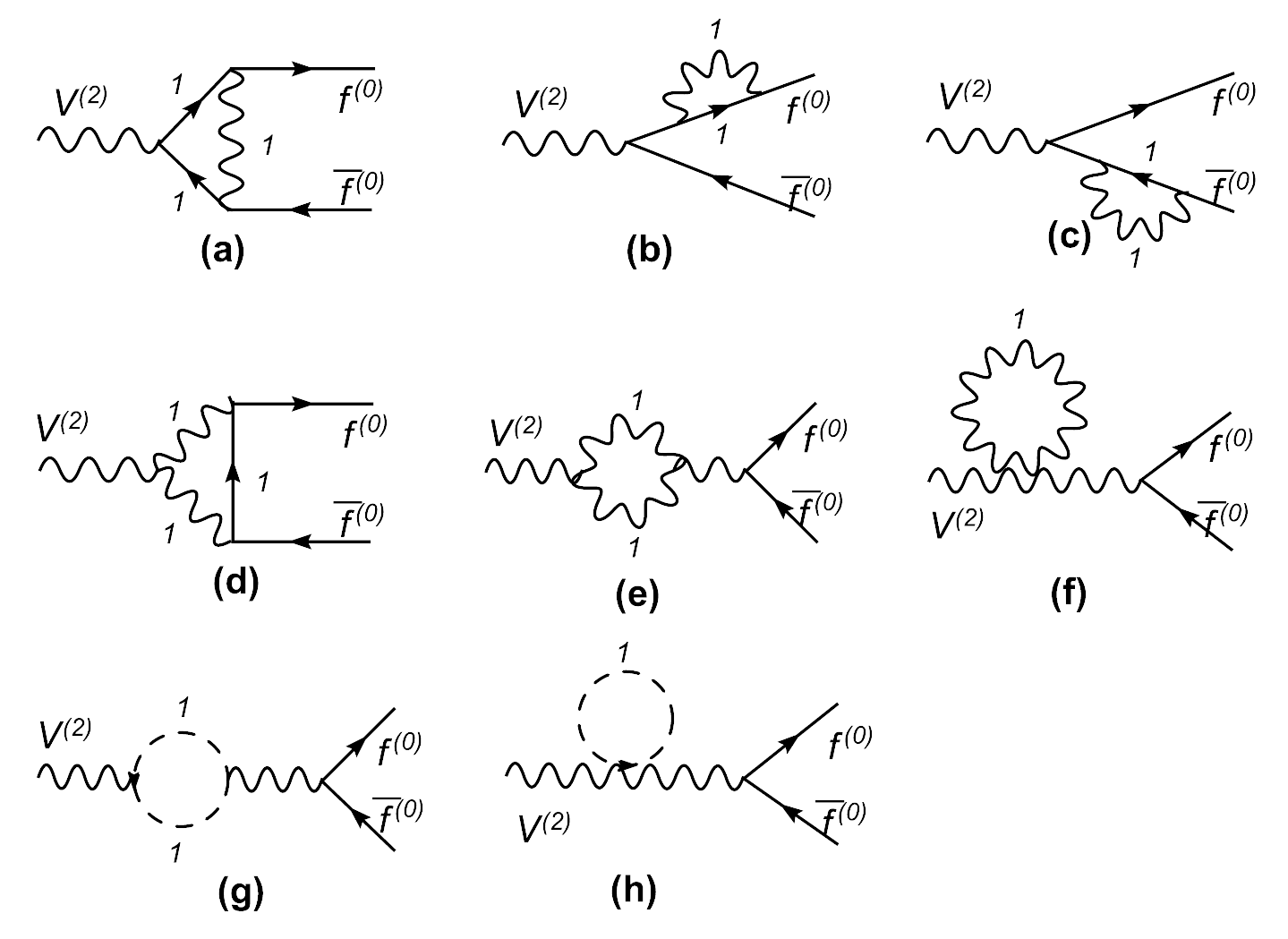 (0)
f
(2)
V
(0)
f
KK number violating vertices (gauge interaction)
All loop diagrams
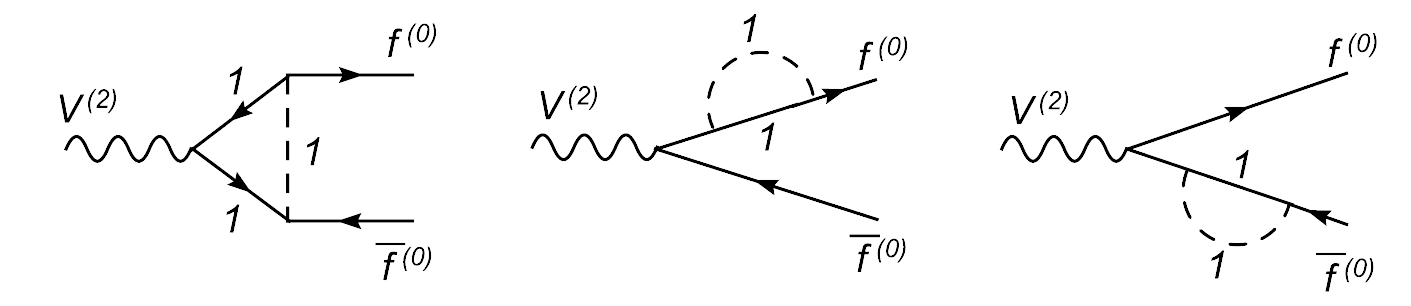 KK number violating vertices (Yukawa interaction)
(0)
f
(2)
V
KK number violating operator
(0)
f
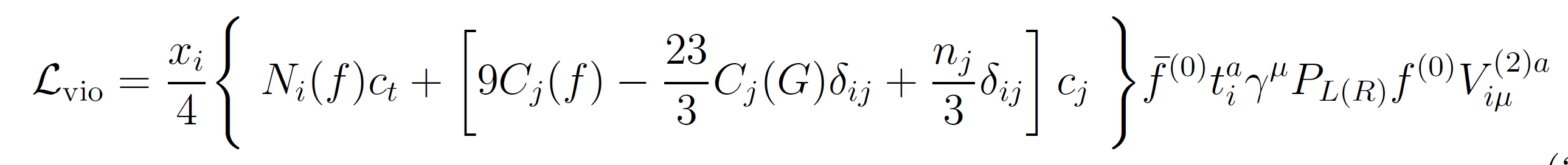 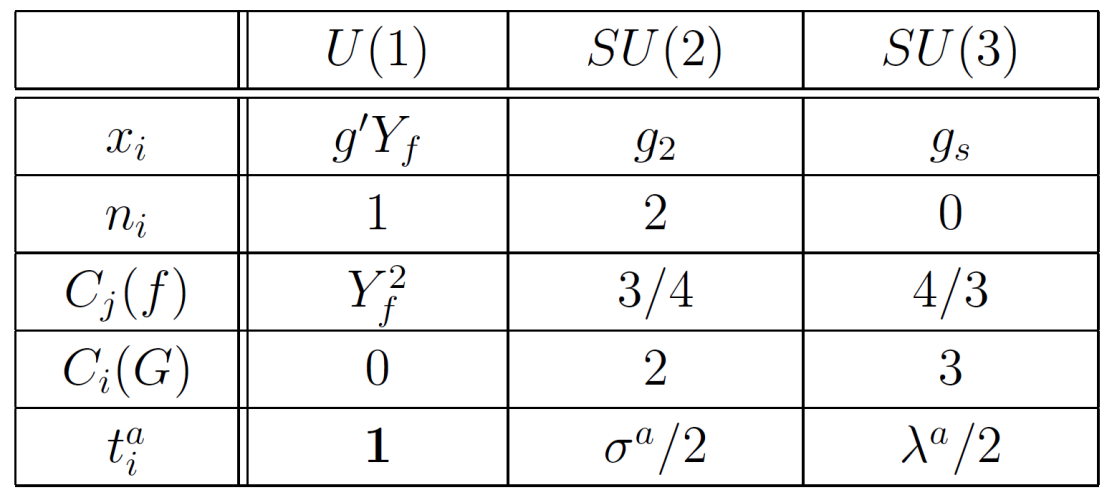 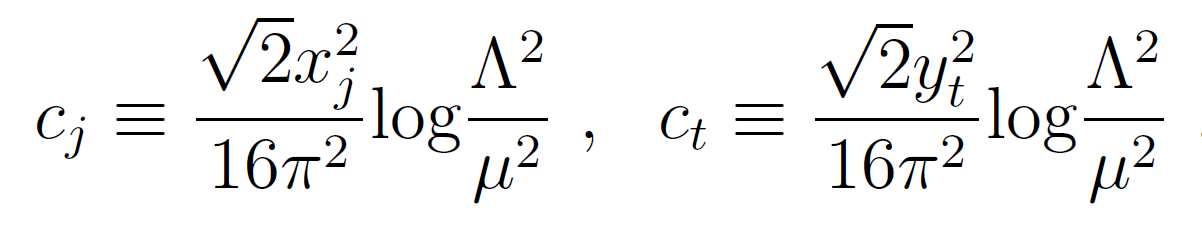 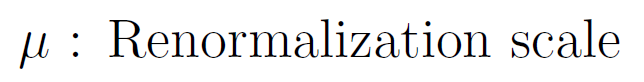 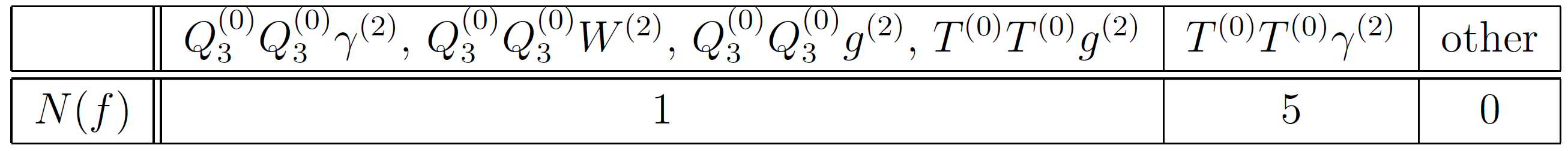 (0)
f
(2)
V
KK number violating operator
(0)
f
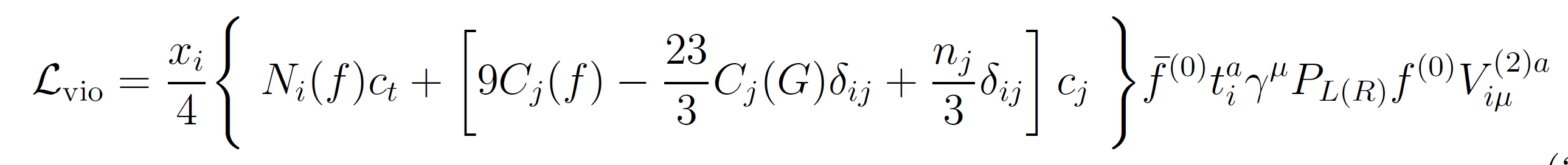 Significant advantages of the operator
g
(2)
(2)
Clean mass reconstruction of        and Z
g
Production of      , Z    without kinematic suppression
(2)
(2)
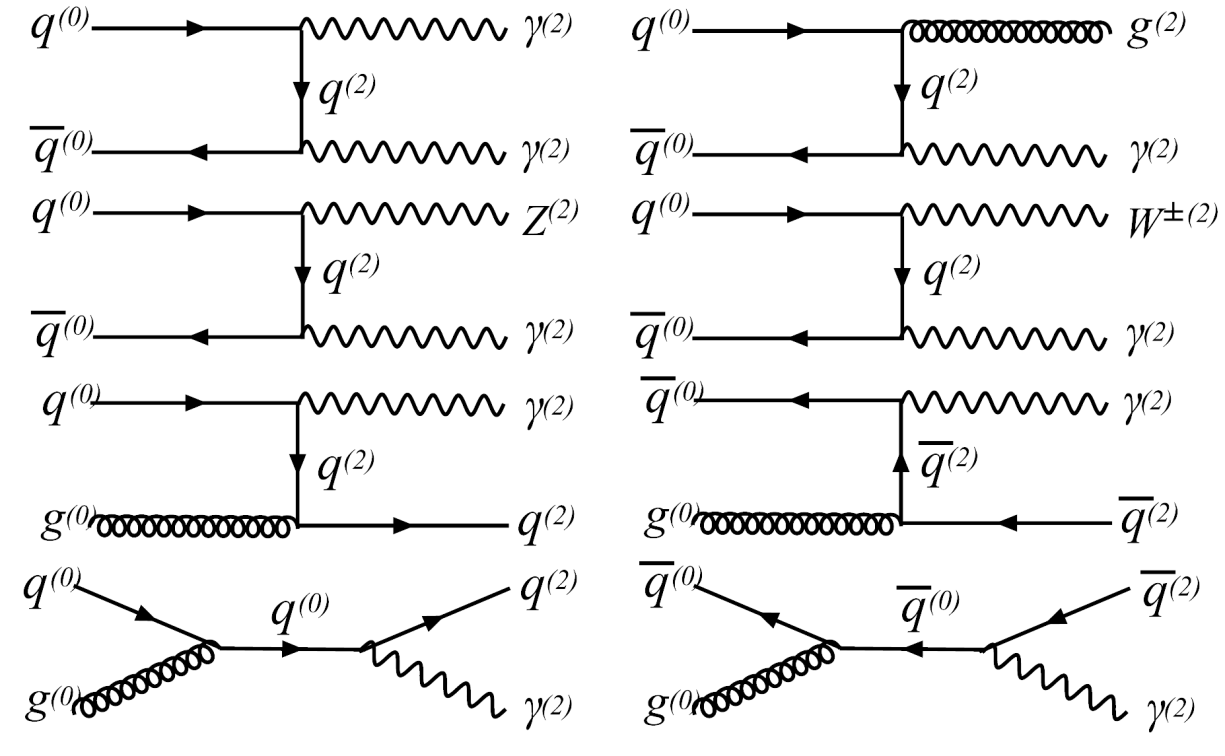 Production through the KK number conserving processes
Advantage
No loop suppression
・
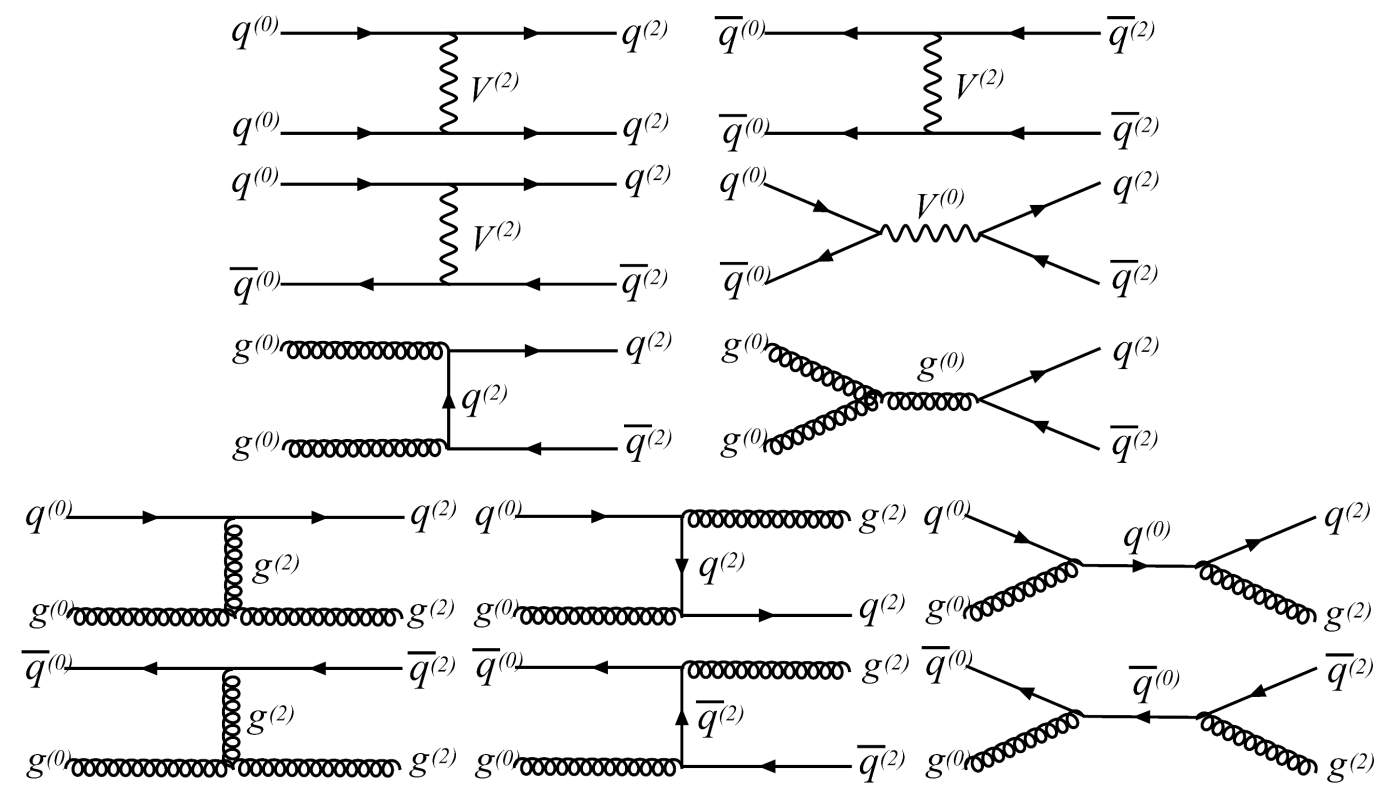 Disadvantage
・
Kinematic suppression due to pair production of second KK particles
Production through the KK number violating processes
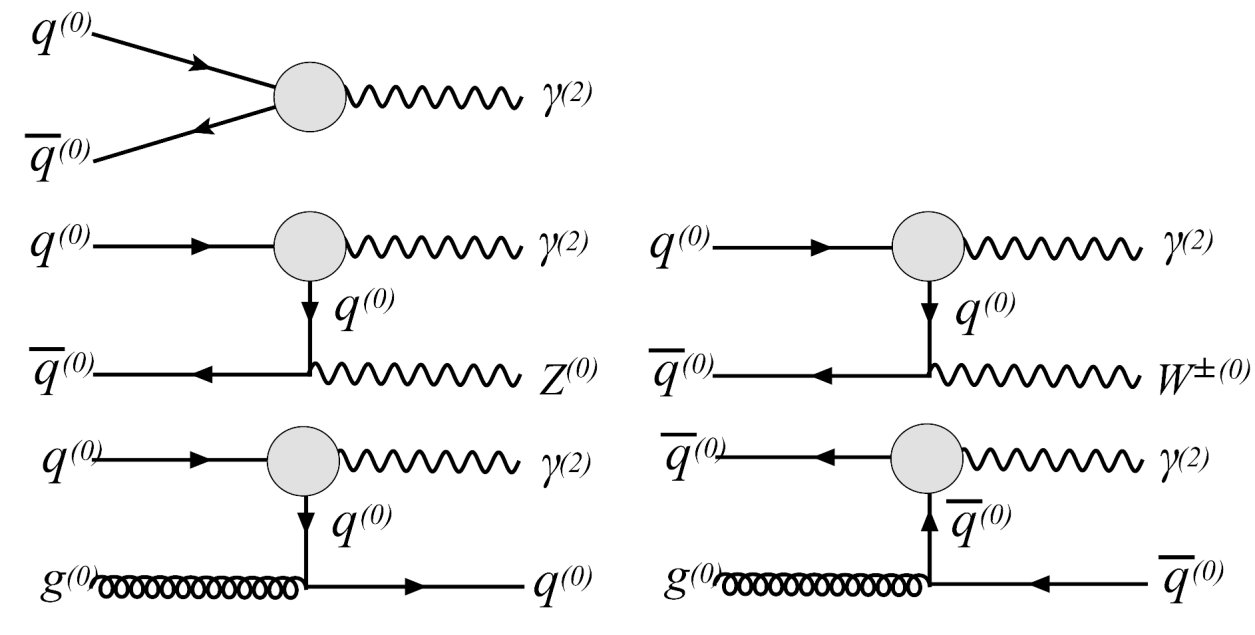 Advantage
Evading the phase space suppression
・
Disadvantage
・
Loop factor suppression
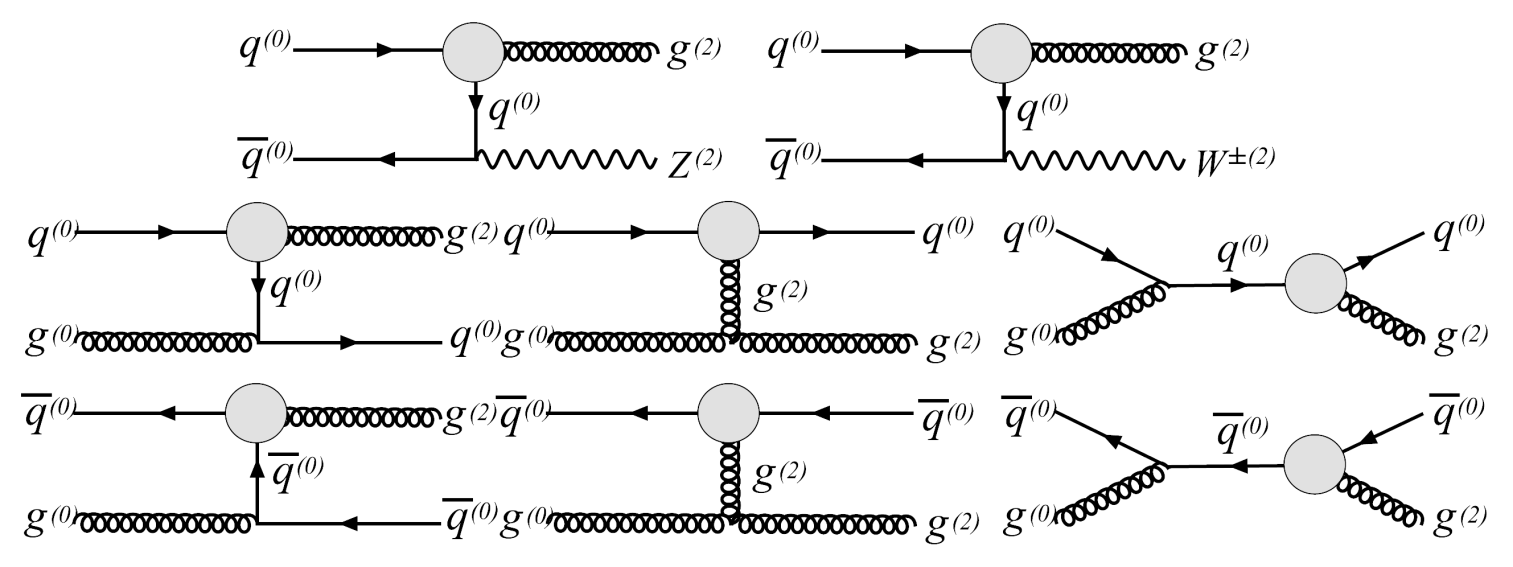 Numerical result
Total production rate
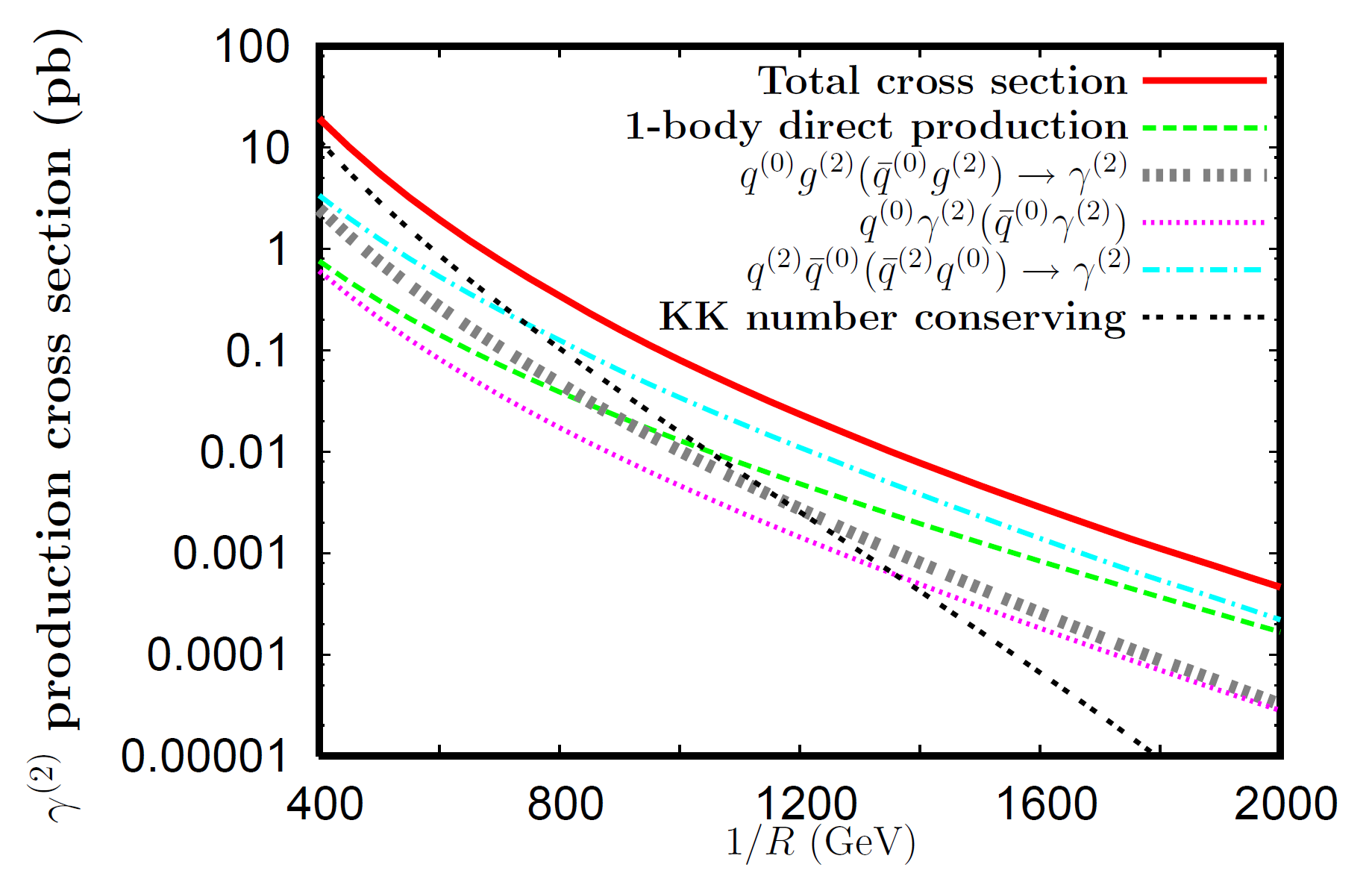 1
For integrated luminosity 100 fb
g
6
2
10
10
(2)
production
( For 400 GeV – 2000 GeV )
Discussion : significance of each process
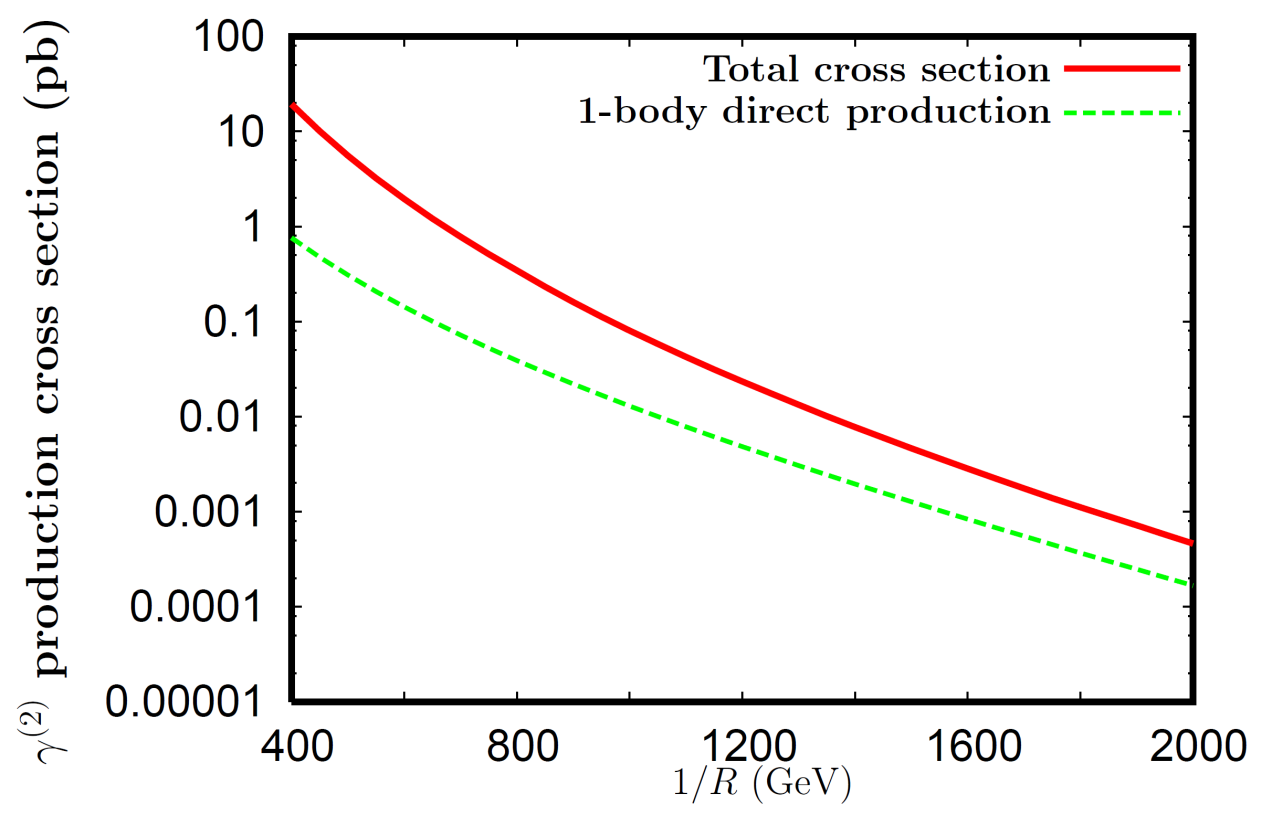 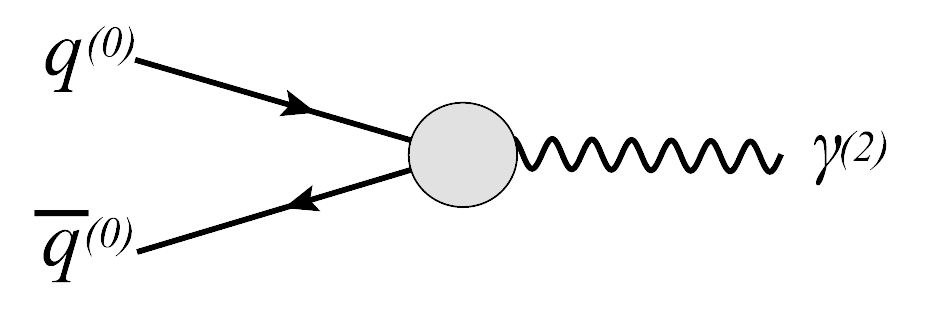 (1)  Without kinematic suppression
g
(2)
(2)
(2)         and        are directly produced
Z
Large contribution to the total cross section, particularly for large 1/R
Dilepton signal
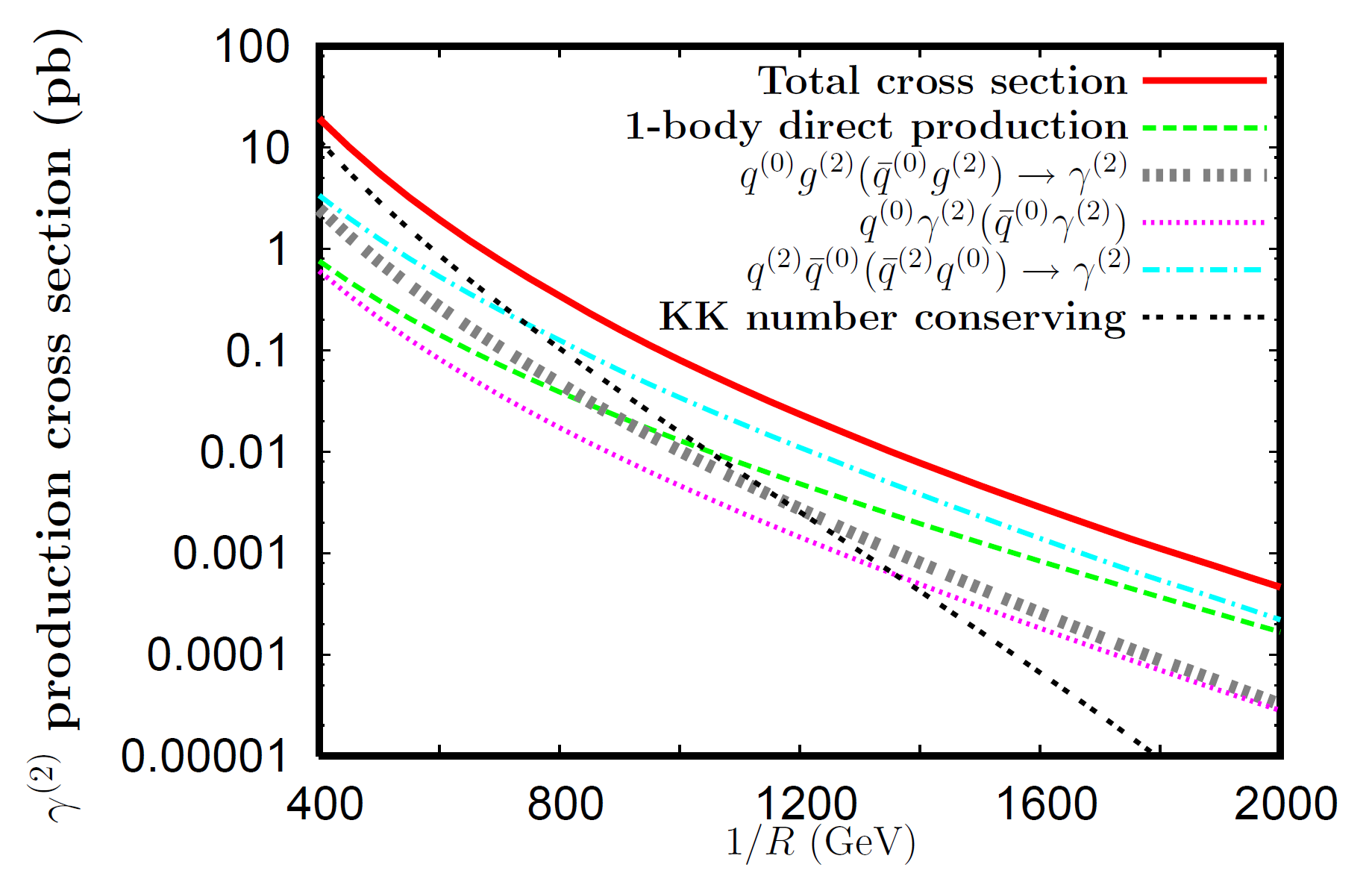 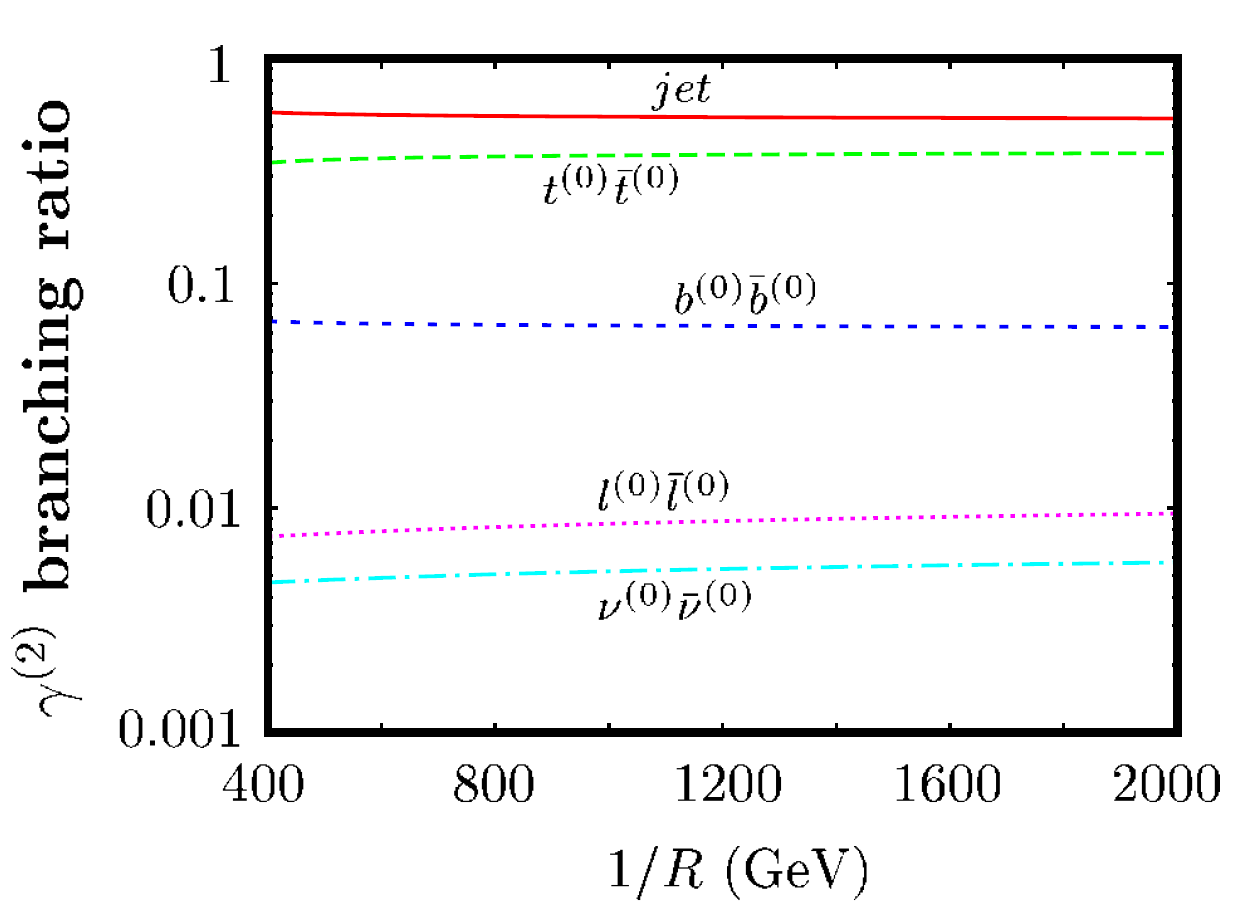 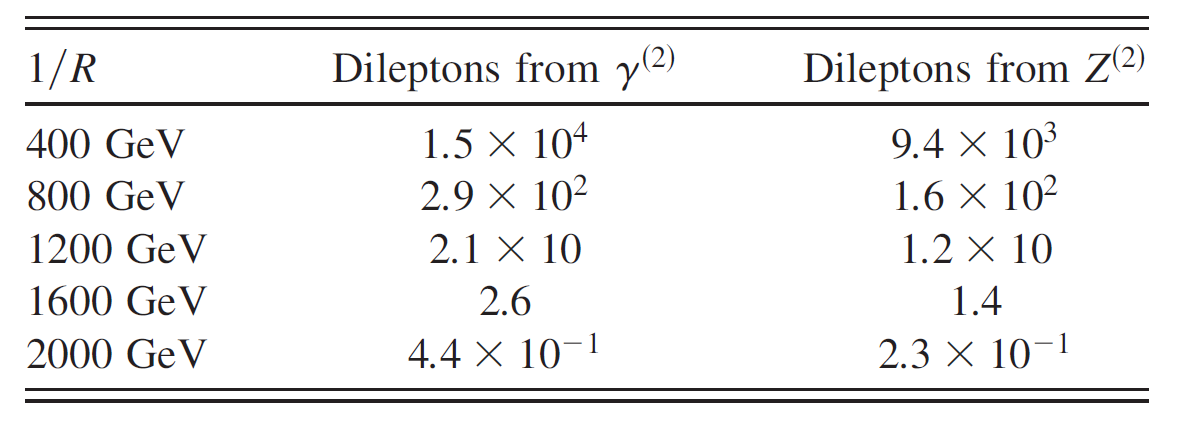 For integrated luminosity 100 fb
1
Summary
It can be difficult to discriminate MUED model from other models
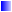 (0)
f
g
(2)
Z
(2)
and          are the key ingredients   for the discrimination
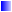 (2)
V
(0)
f
We calculated the KK number violating operator
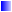 g
(2)
Z
(2)
We calculated the production rate of            and
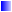 Our prediction make it possible to the model discrimination and confirmation of the MUED model
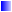 Appendix
Universal Extra Dimension (UED) model
[ Appelquist, Cheng, Dobrescu  PRD67 (2000) ]
3 families from anomaly cancellation
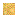 [ Dobrescu, Poppitz    PRL 68 (2001) ]
Preventing rapid proton decay from non-renormalizable operators
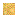 [ Appelquist, Dobrescu, Ponton, Yee    PRL 87 (2001) ]
Existence of dark matter
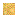 [ Servant, Tait    NPB 650 (2003) ]
Explaining cosmic ray excess anomaly
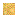 [ J. Chang et al.  Nature 456 (2008)  ]
Example of mass spectrum
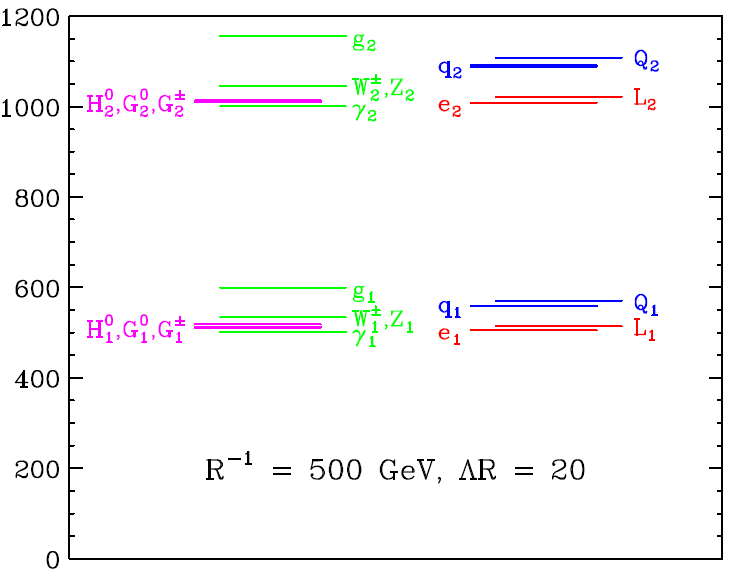 [ Datta, Kong, Matchev   PRD72 (2005) ]
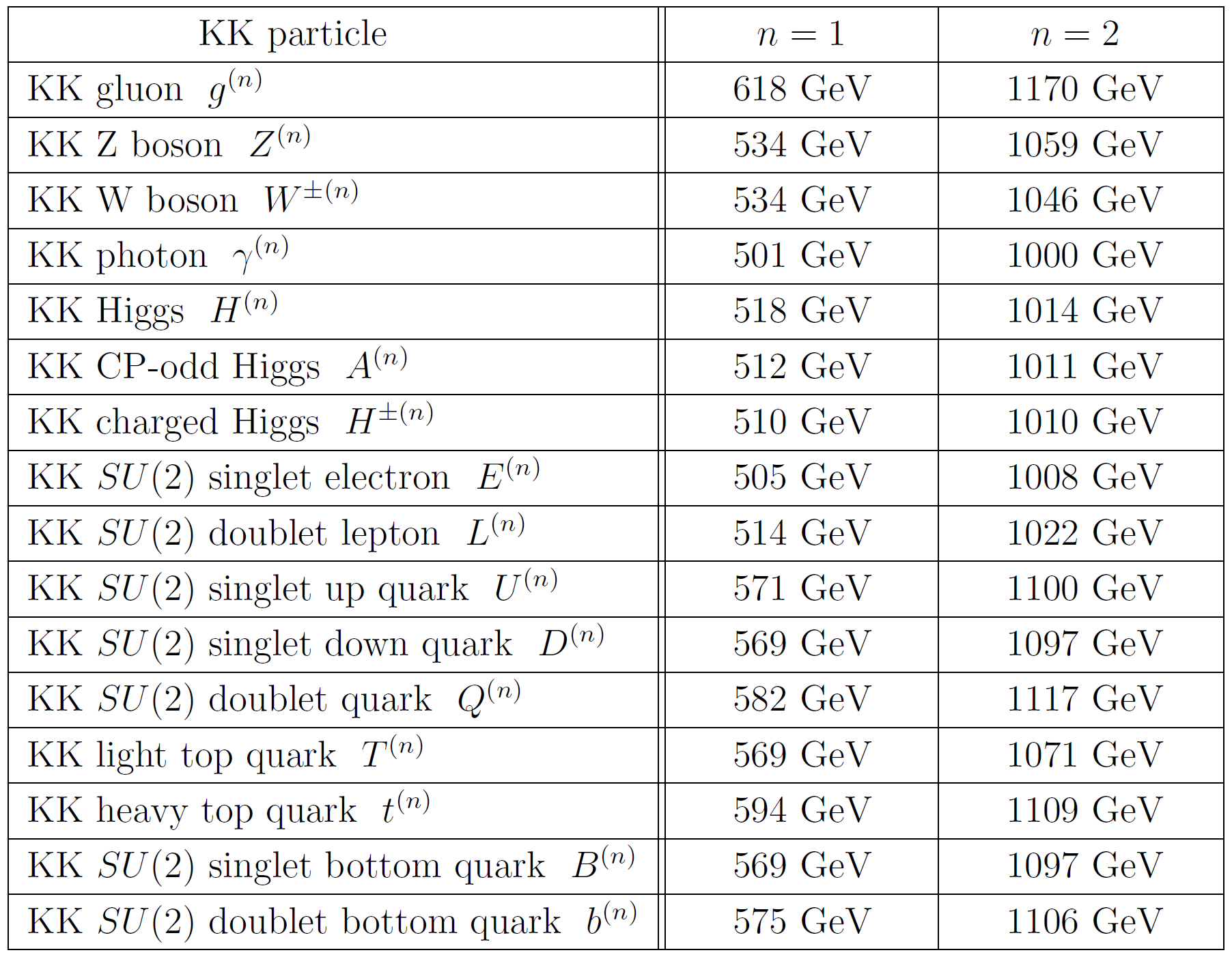 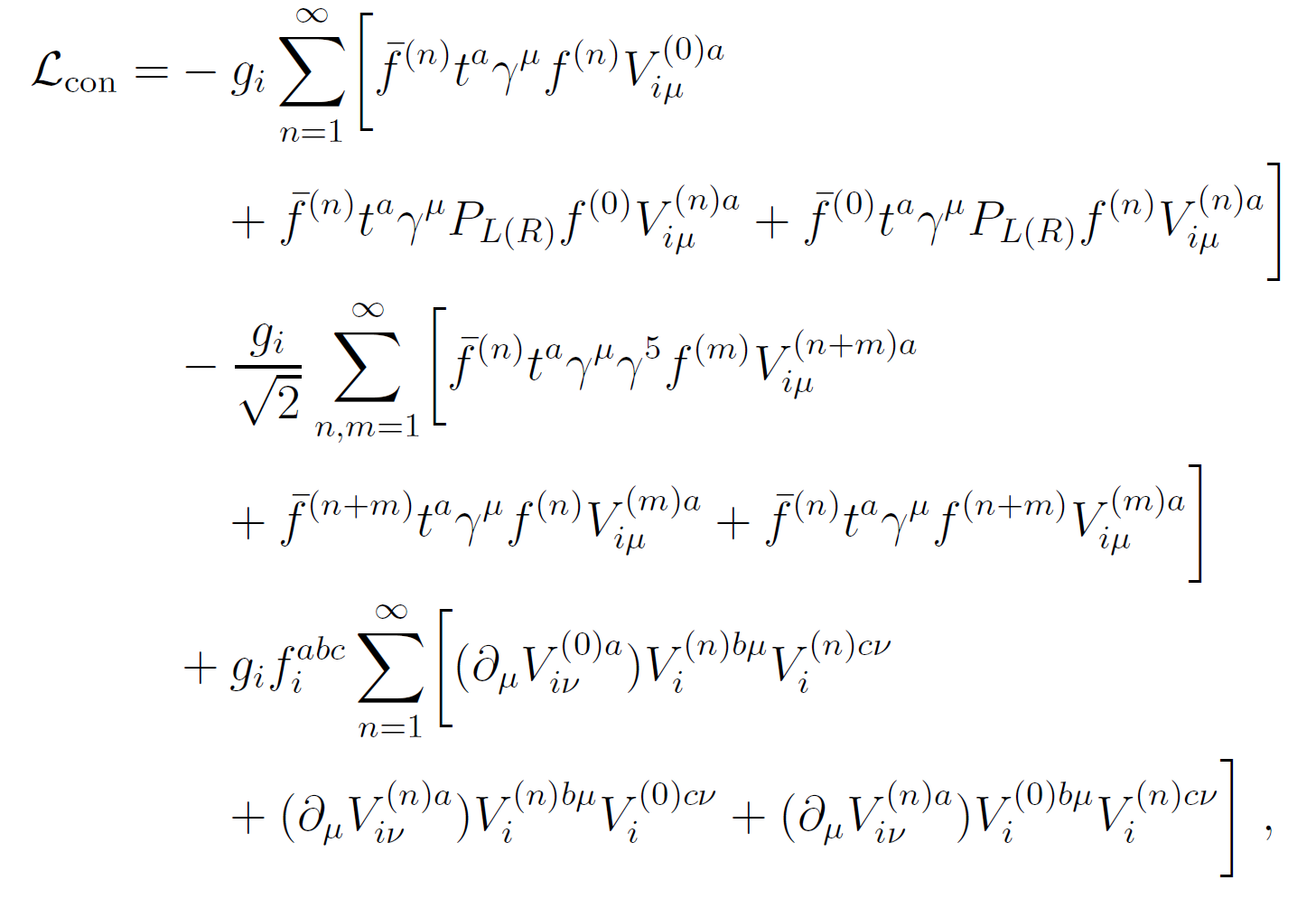 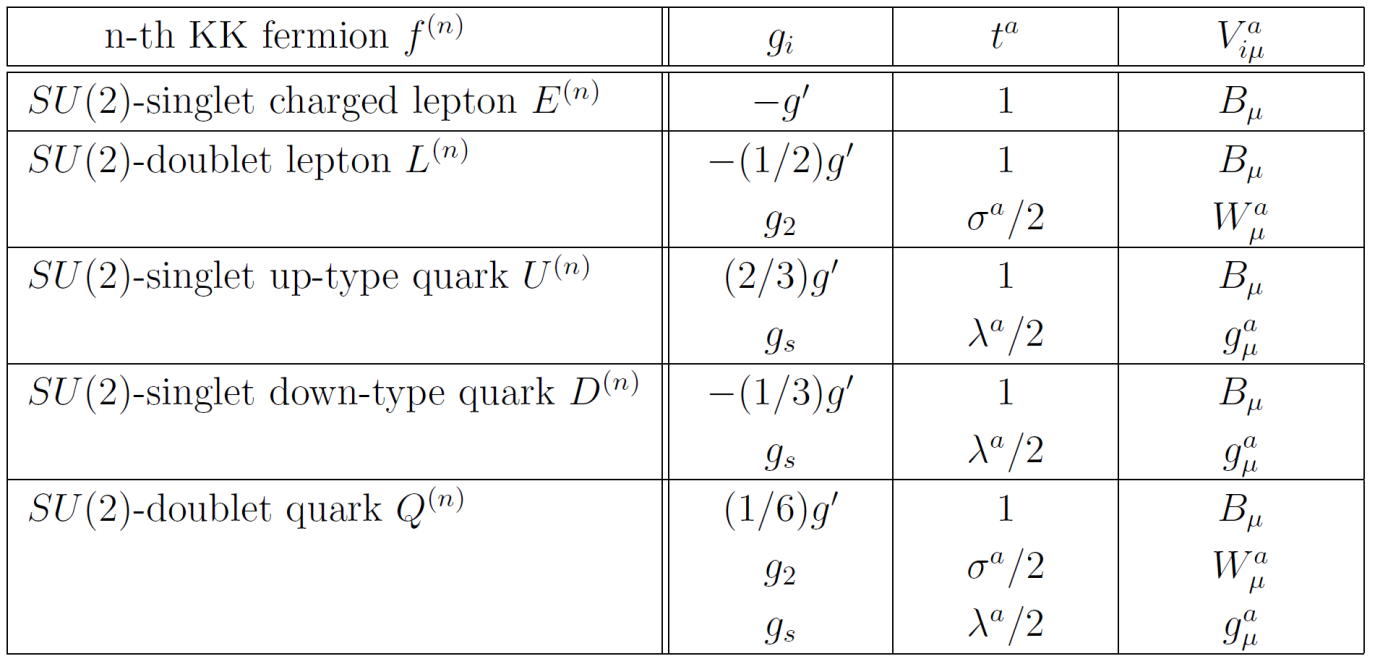 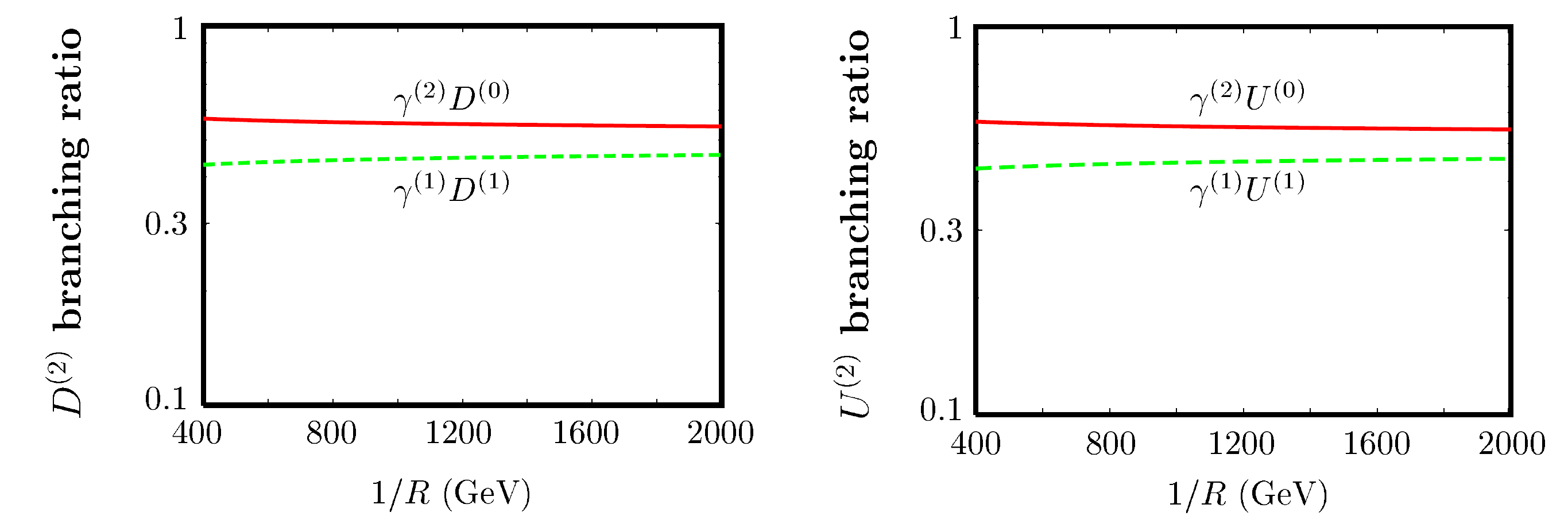 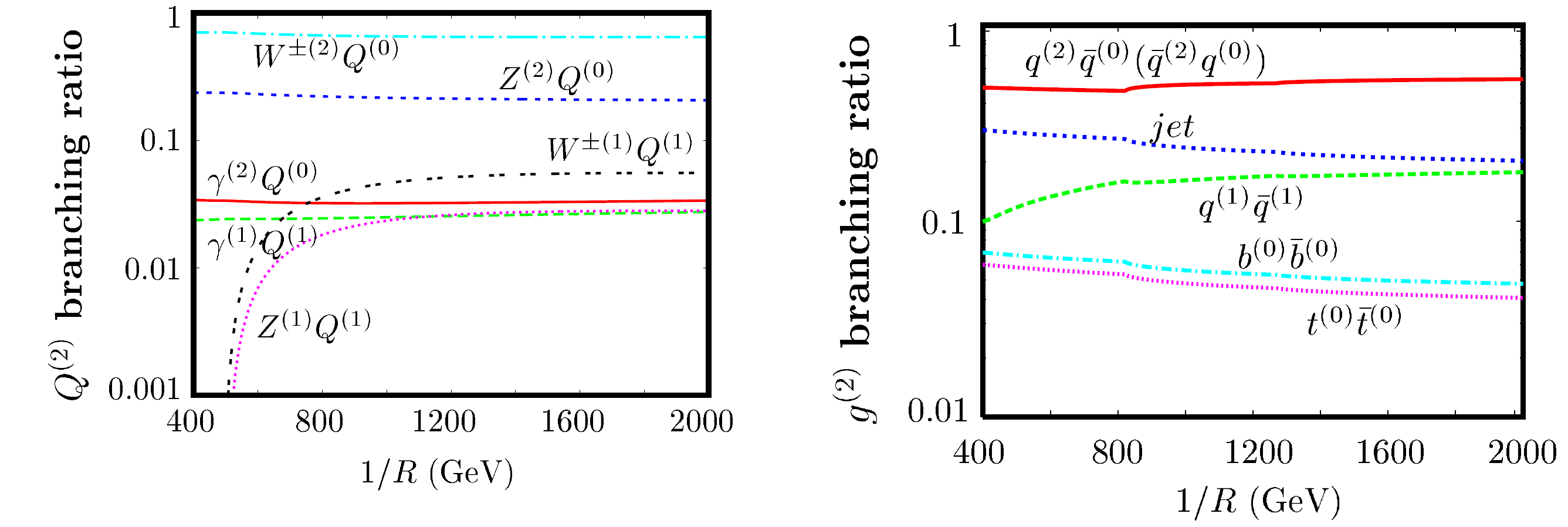 Discussion : significance of each process
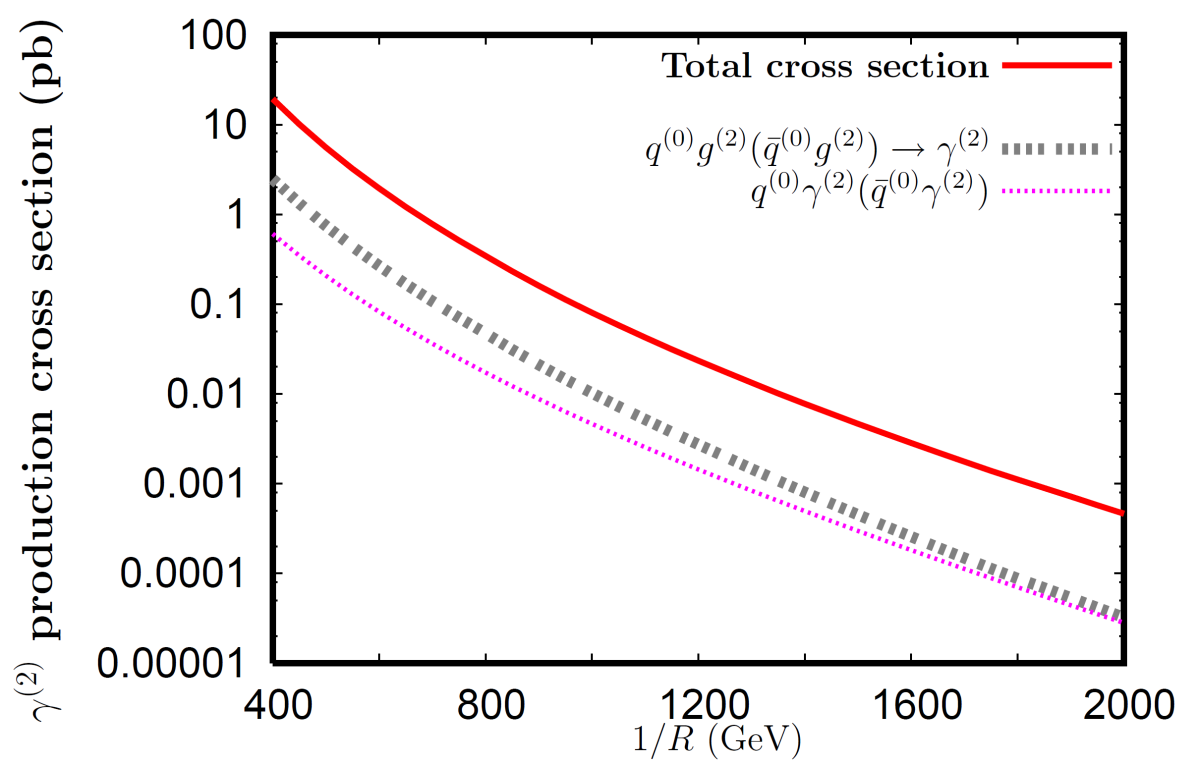 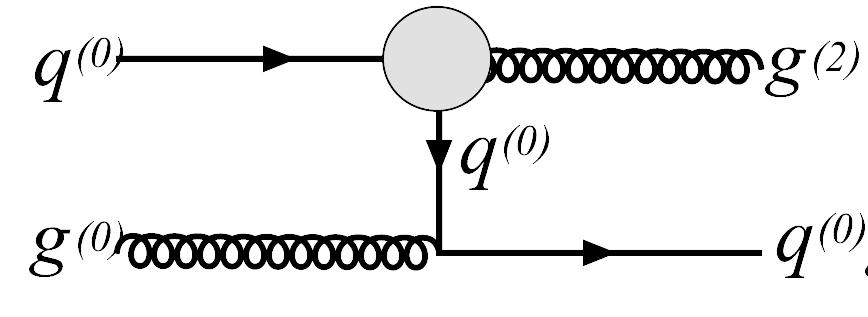 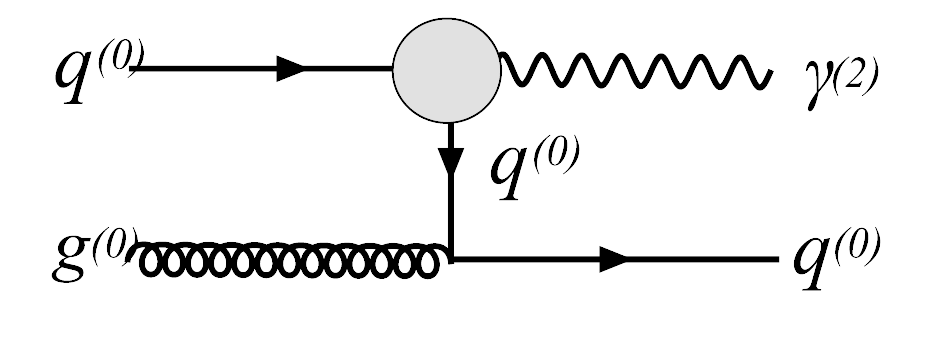 Reason why these processes have large cross section
(1) Dominant component of Parton distribution function      of proton                       u-quark, d-quark, gluon
(2) Logarithm factor prevents the drastic decreasing      of cross section
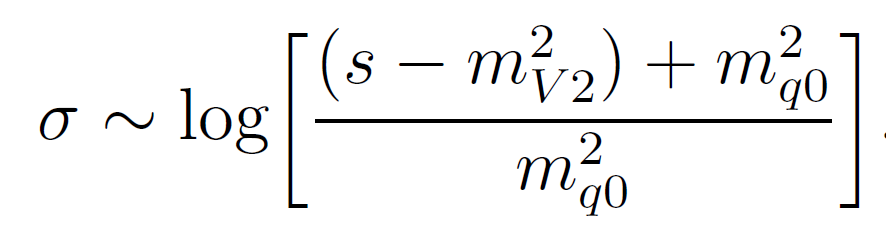 Summary
Observation of second KK particles through
Observation of first KK particles
g
(2)
(2)
( Z     )
di-lepton
Speculation of the value of  1/R
Determination of the mass of
g
(2)
(2)
( Z     )
g
(2)
(2)
Mass of         (         )  =  Calculated mass from speculated 1/R
Z
Confirmation of the second KK particles !
Confirmation of the MUED model !!